CALCESTRUZZO ARMATO
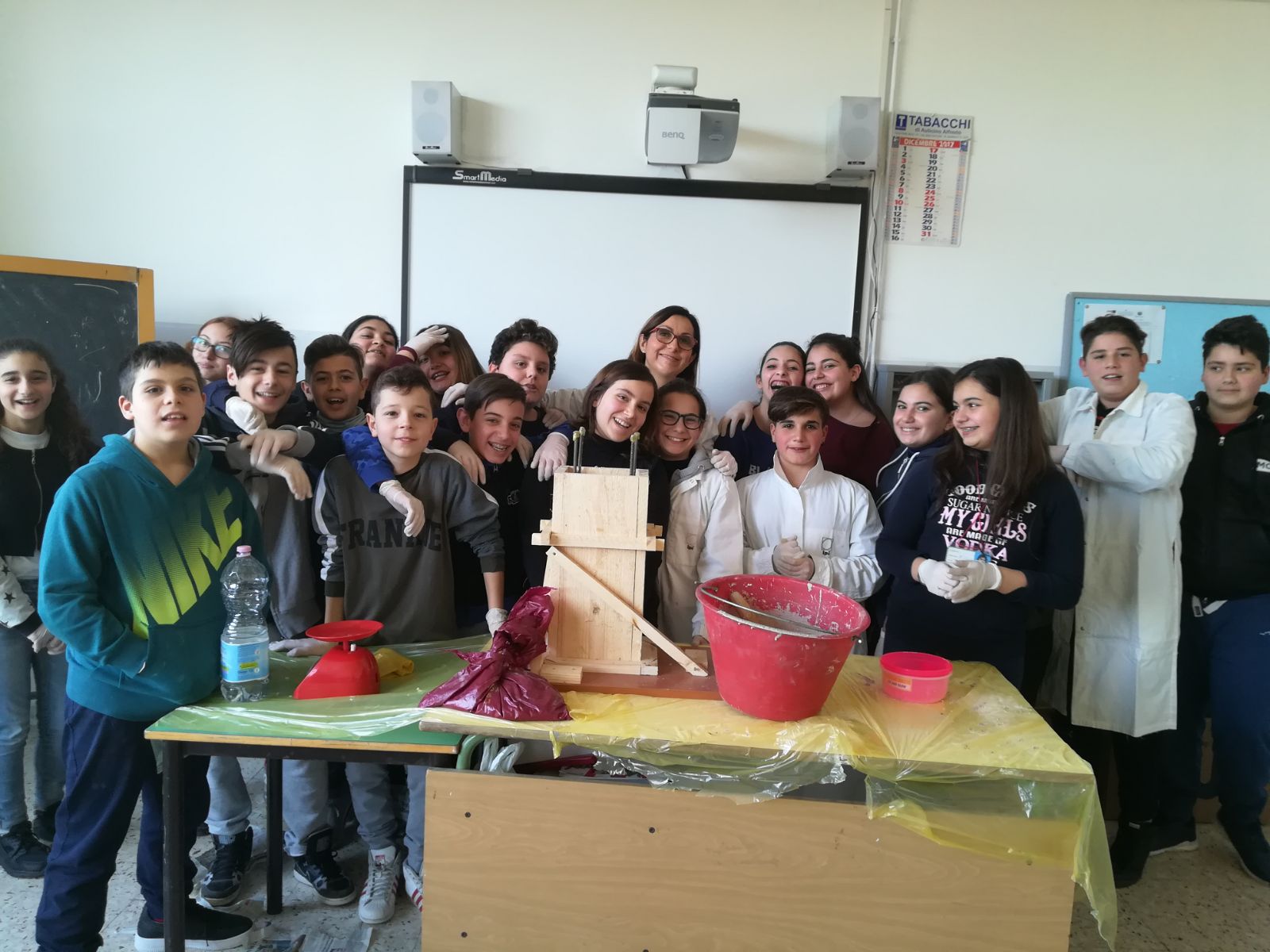 Carmen Iovino
Ilaria Cimmino
Anna Di Micco
II N
COME CI SIAMO ORGANIZZATI PRIMA
Abbiamo deciso chi doveva portare i vari materiali:
Cassaforma
Cazzuola
Carderella
Cemento
Ghisa
Sabbia di fiume
Bilancia, scotch 
Camici, guanti e tutti i materiali per la protezione della classe
Abbiamo deciso anche il giorno nel quale avremmo fatto il calcestruzzo
 E chi si sarebbe occuppato di coordinare il progetto
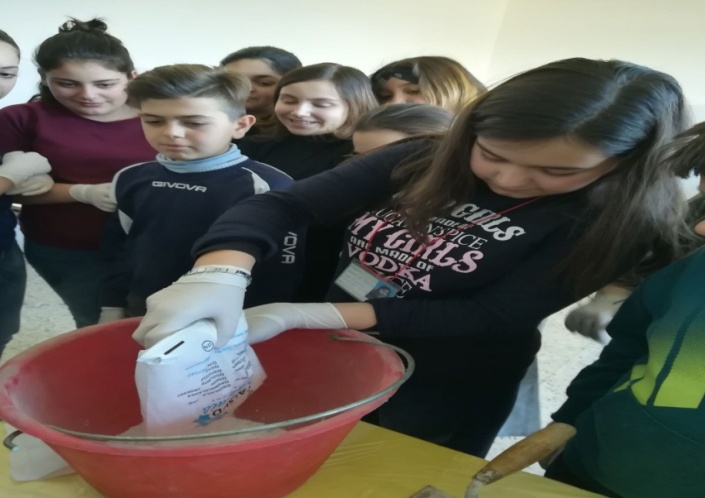 COME CI SIAMO ORGANIZZATI IN CLASSE
Abbiamo spostato tutti i banchi e abbiamo tolto
tutti gli oggetti dalla cattedra e abbiamo sistemato 
le buste e i giornali a terra per evitare di sporcare
LE FASI DI COSTRUZIONE DEL CALCESTRUZZO
Dopo aver sistemato i banchi le buste e i giornali abbiamo preso i vari materiali
Ognuno di noi ha messo i guanti e i camici
Insieme alla professoressa abbiamo pesato i vari materiali
Dopo li abbiamo messi nella cardarella e a turno con la cazzeruola abbiamo mescolato 
Dopo abbiamo aggiunto l’acqua e abbiamo rimescolato 
Poi abbiamo versato il contenuto (un pò liquido) nella cassaforma con i tondini 
Abbiamo scosso la cassaforma per non far andare le pietre sul fondo
Poi abbiamo depositato la cassaforma dietro la lavagna per farlo asciugare
IL RISULTATO DEL LAVORO
Il calcestruzzo armato non si è ancora indurito (sarà pronto tra circa un mese). 
Insieme al professore di arte dobbiamo disegnare una faccina a GIOCONDO.
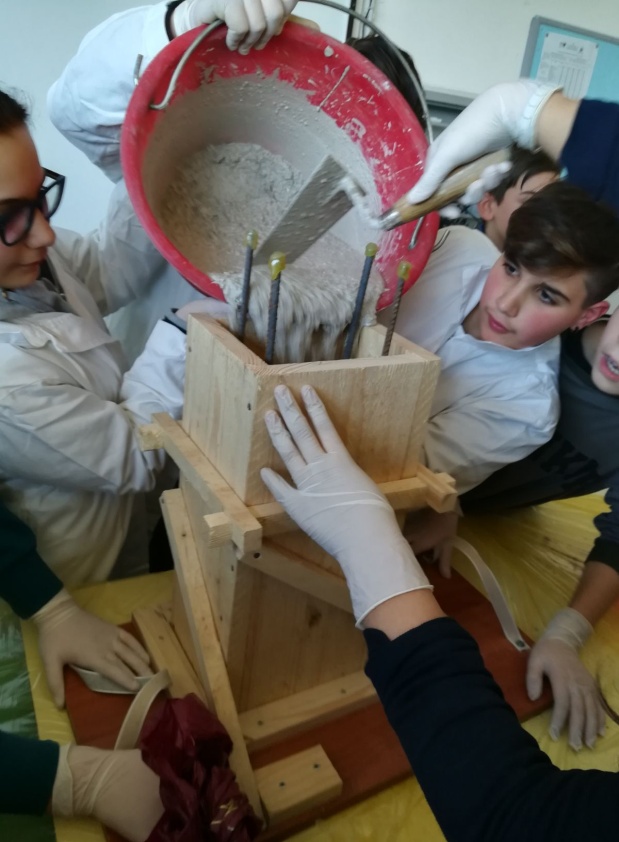 COSA ABBIAMO IMPARATO DA QUESTA ESPERIENZA
Da questa esperienza abbiamo imparato come si realizza il calcestruzzo armato, come ci si organizza e soprattutto abbiamo imparato come si lavora in gruppo.
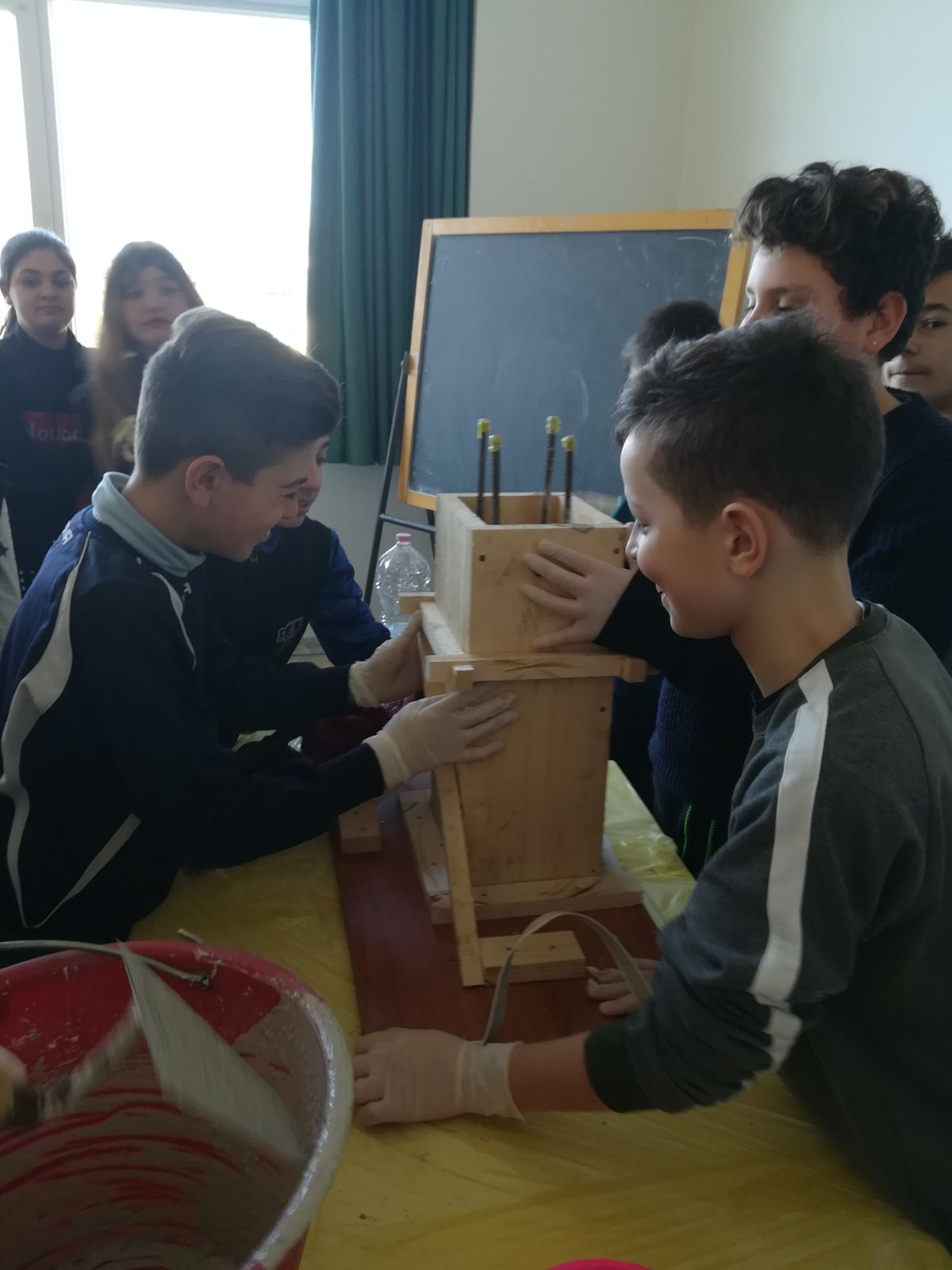 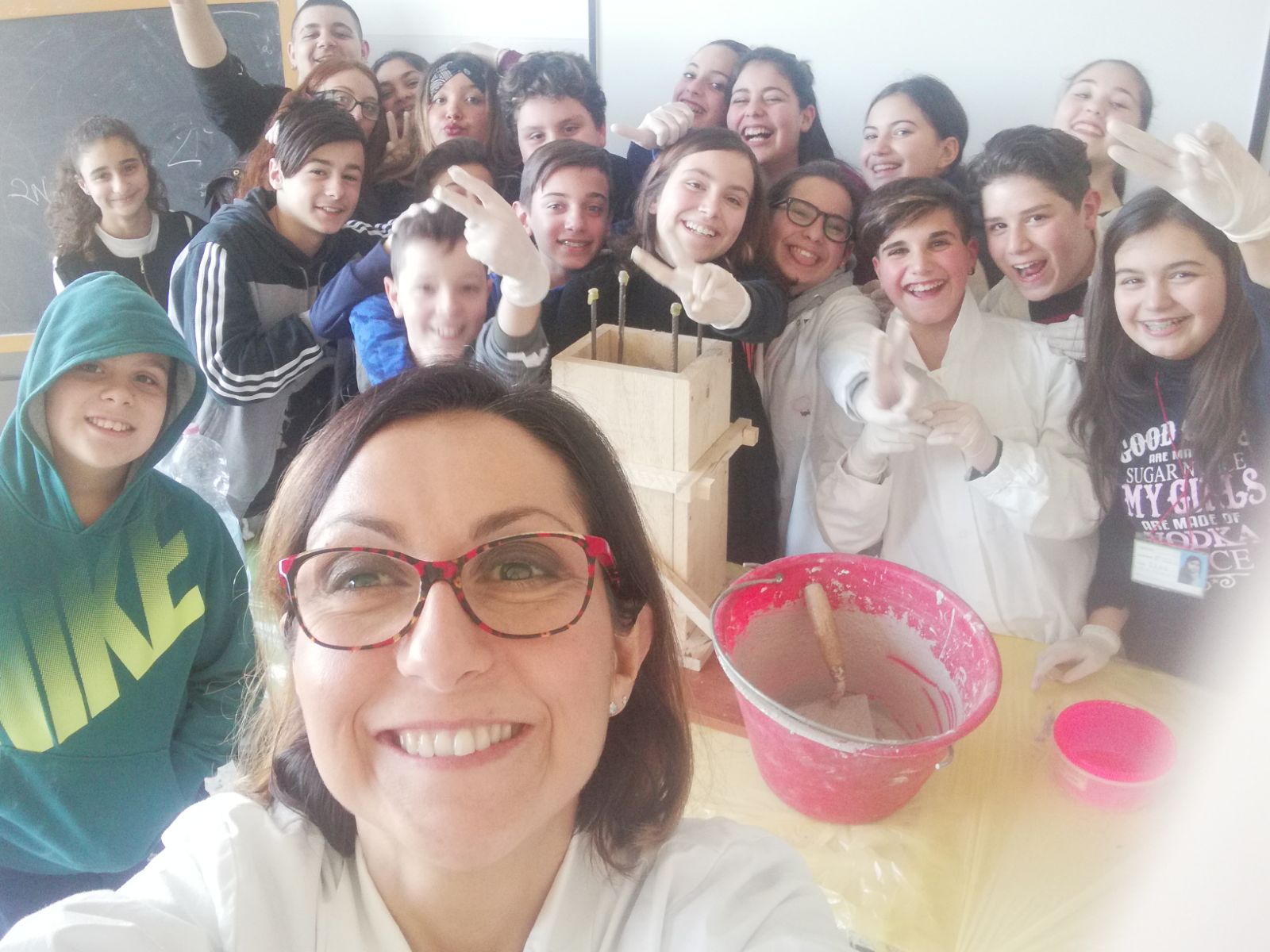 II N